Teatrzyk ,,Dokarmianie zwierząt zimą”21.02.2019
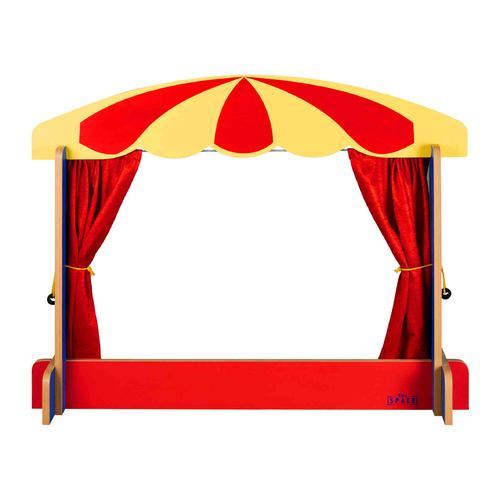 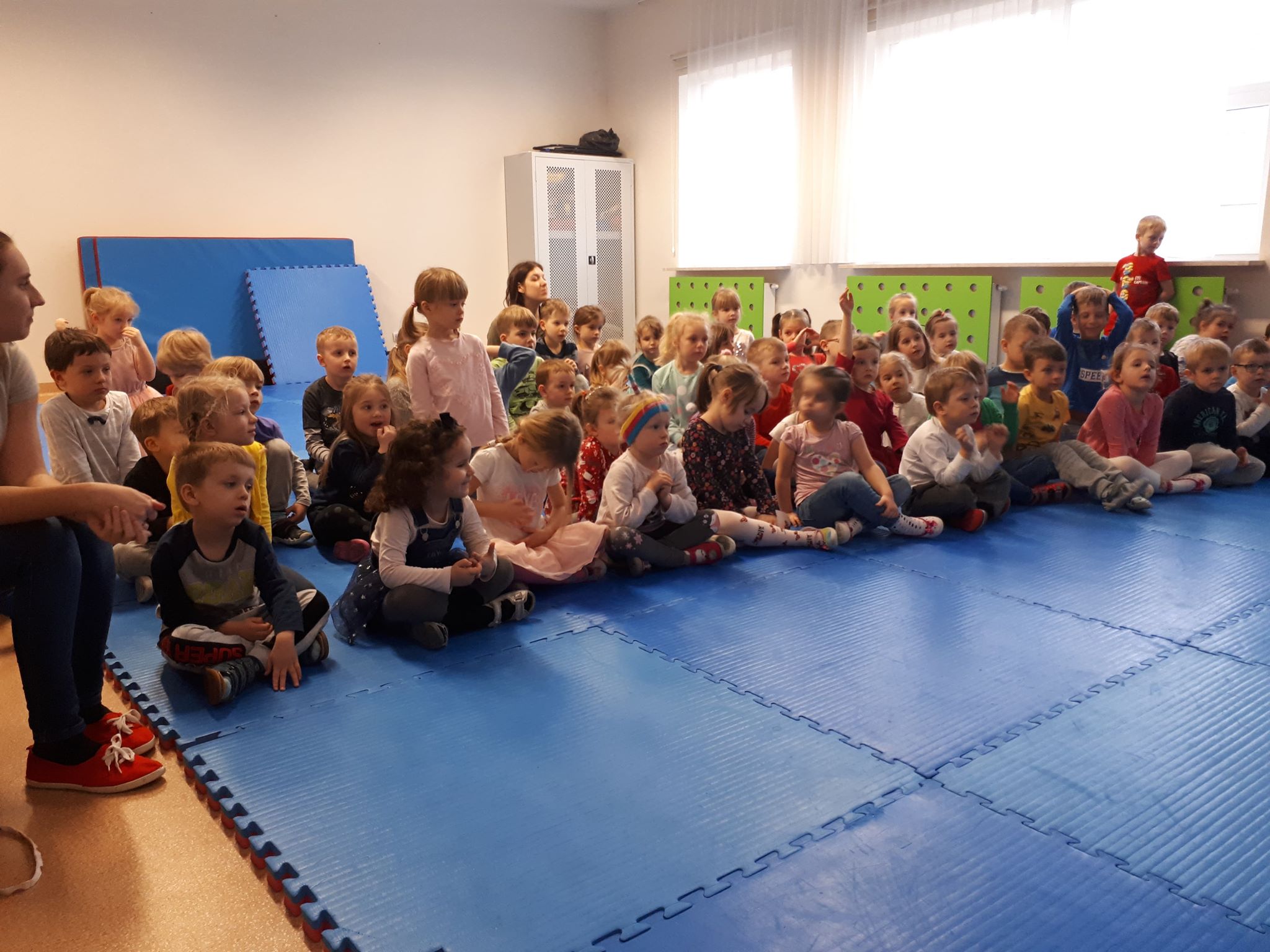 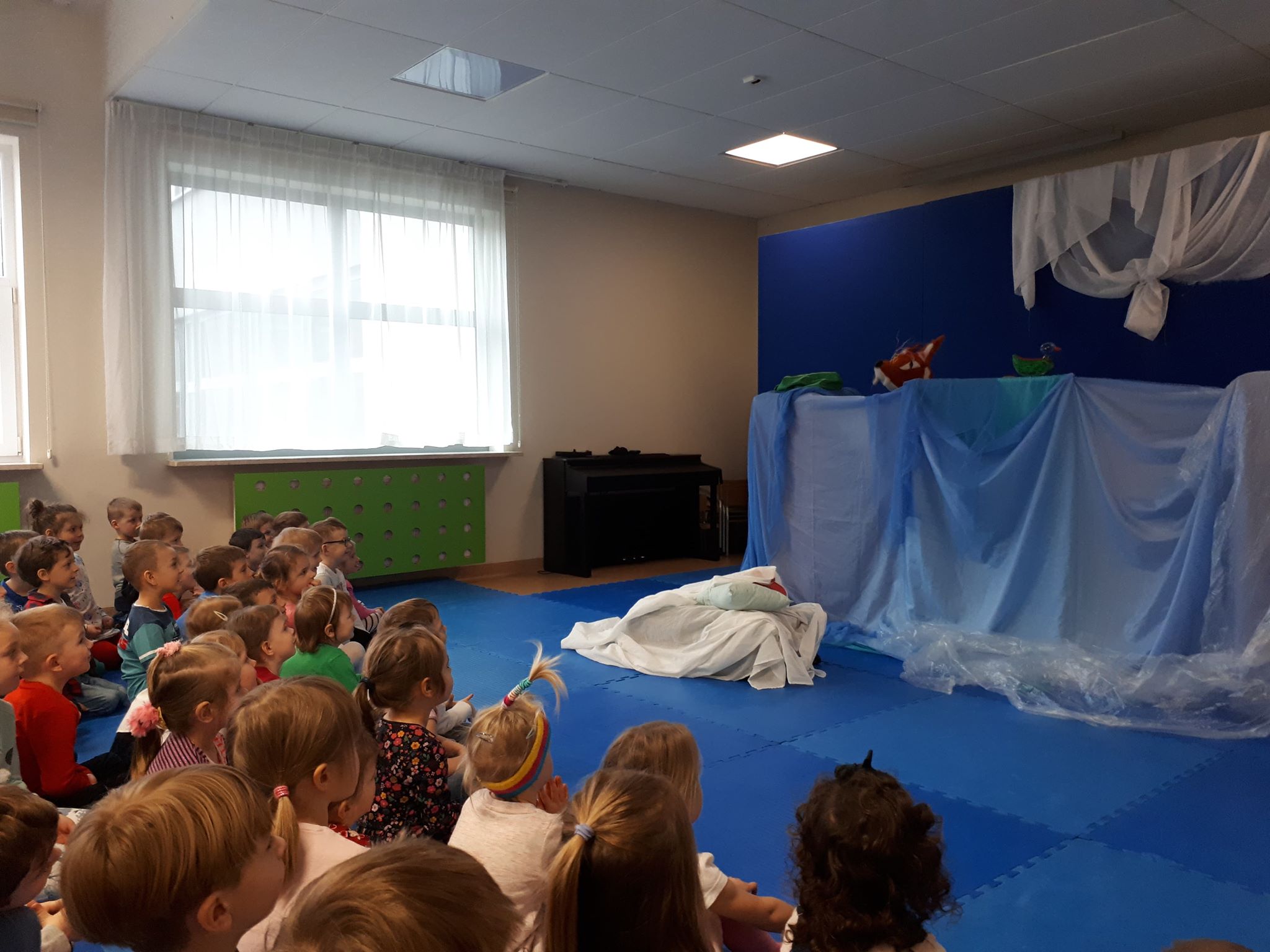 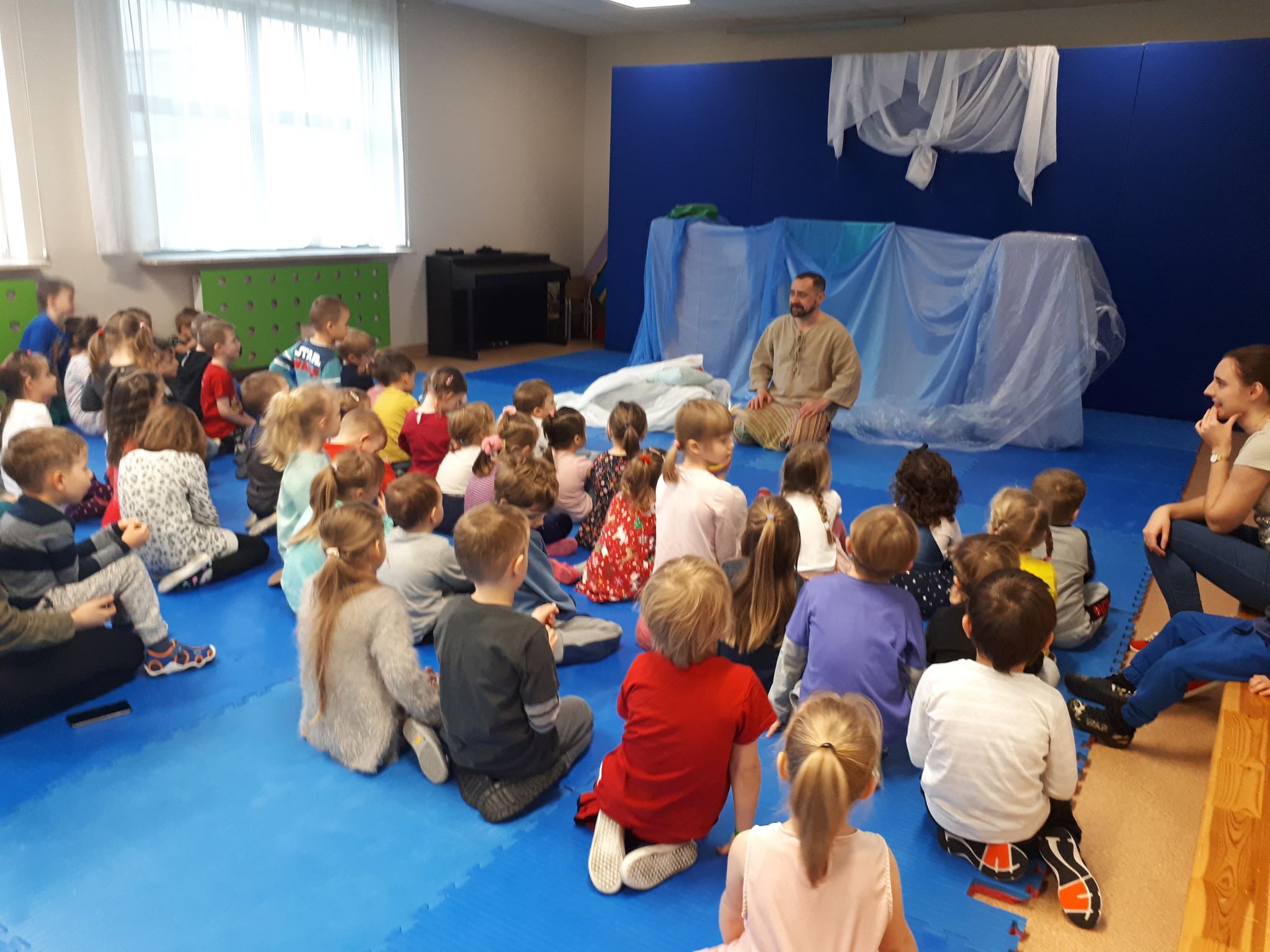 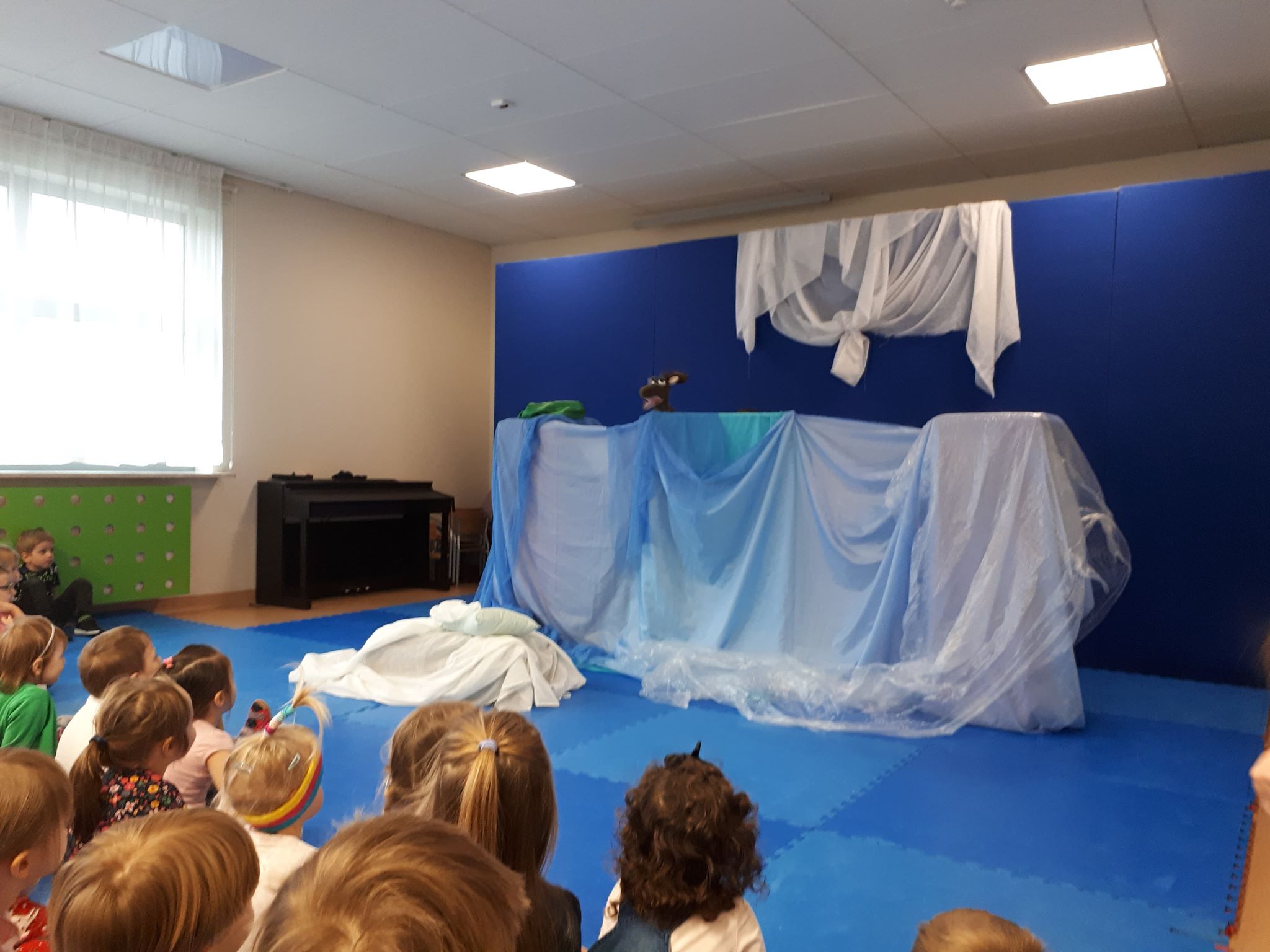 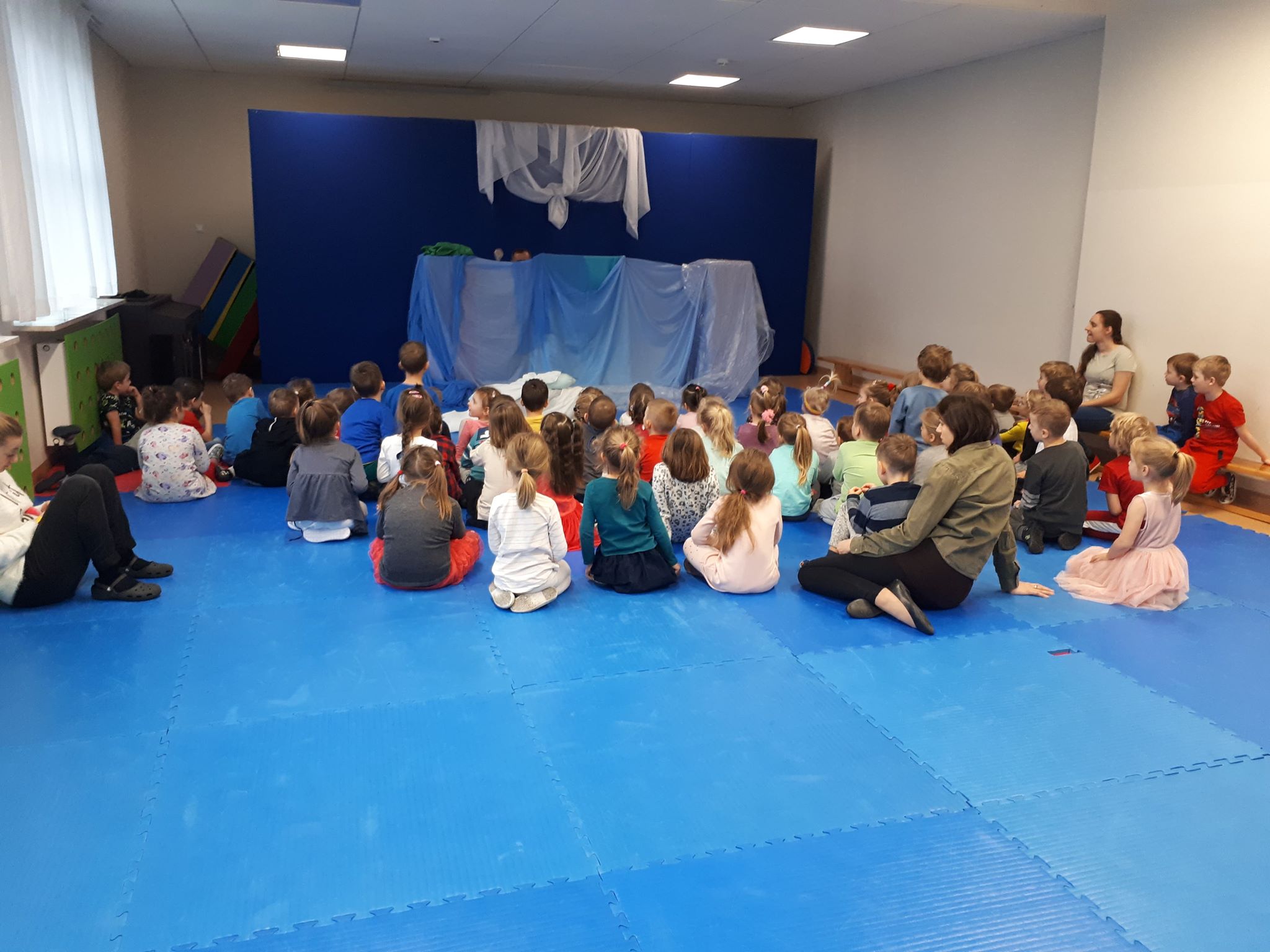 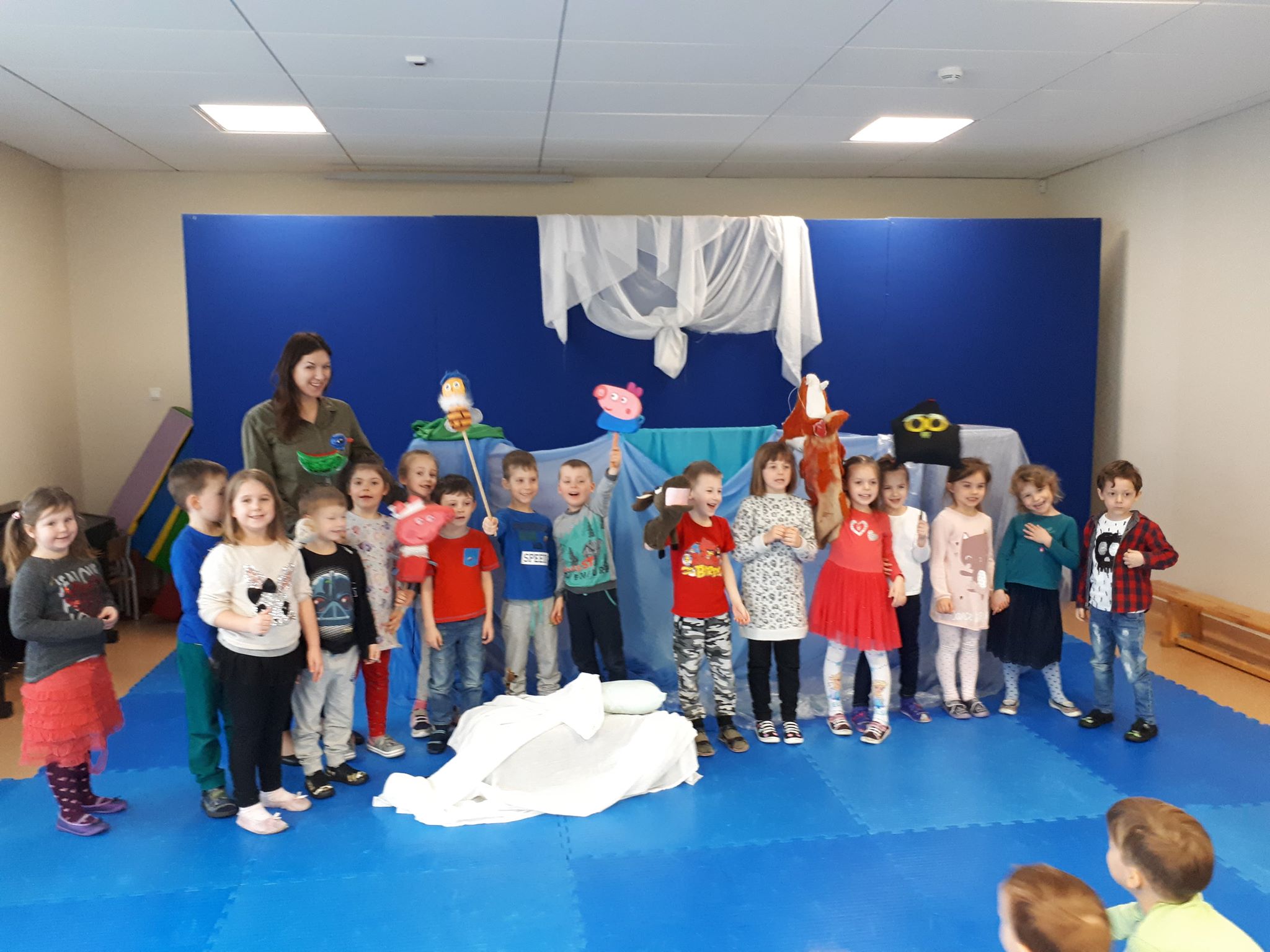 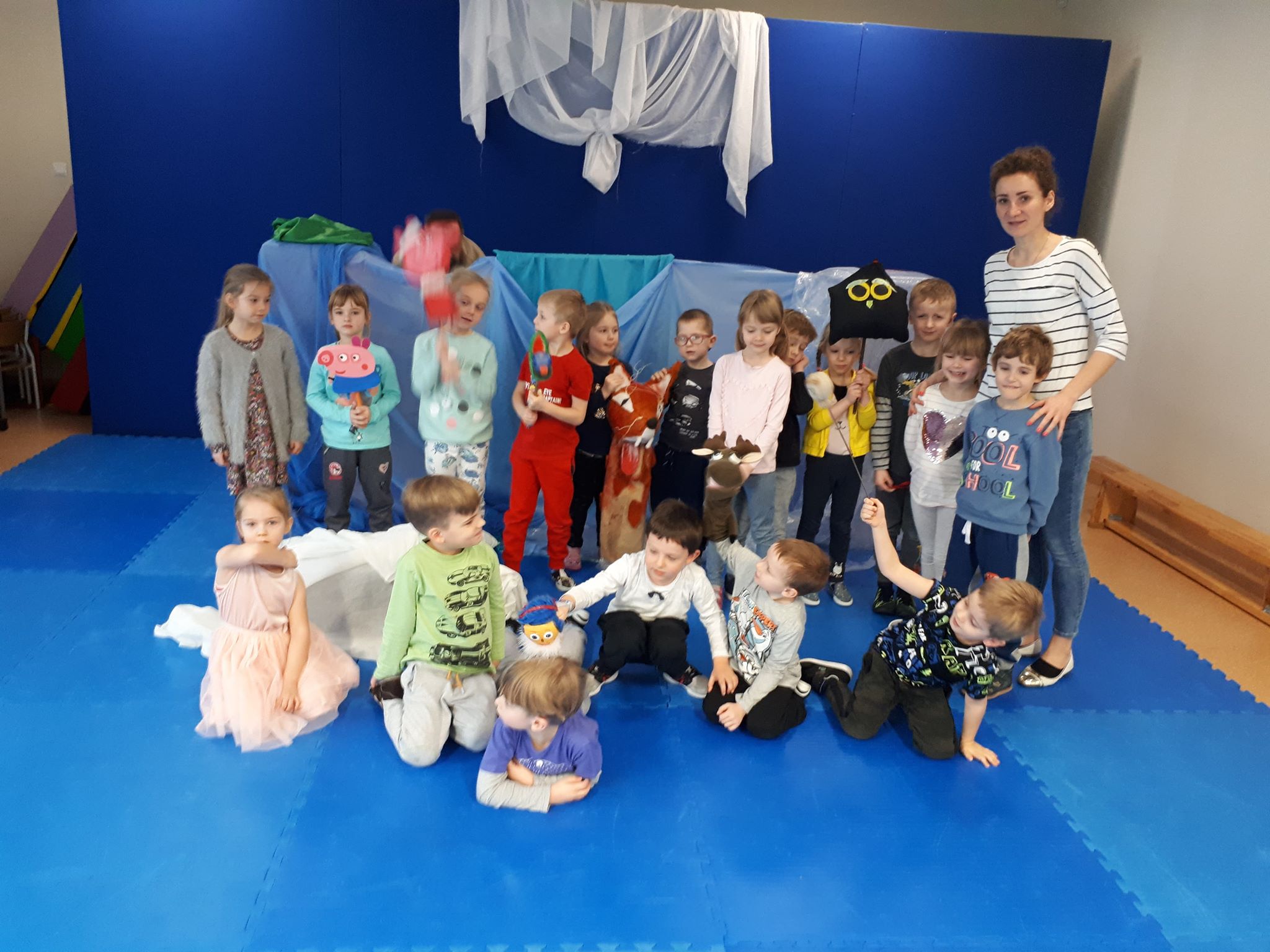 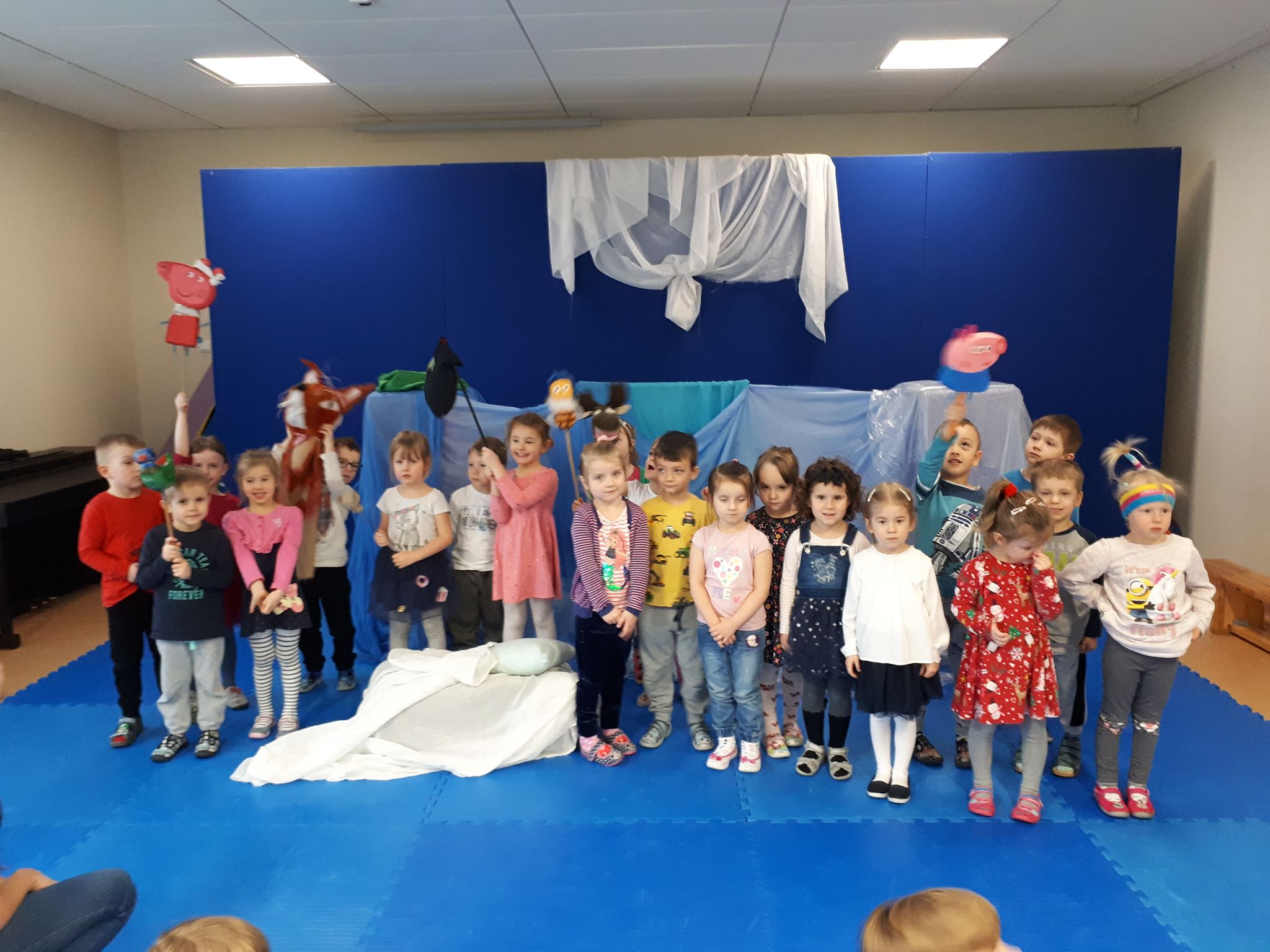